Sommarutmaning 2018
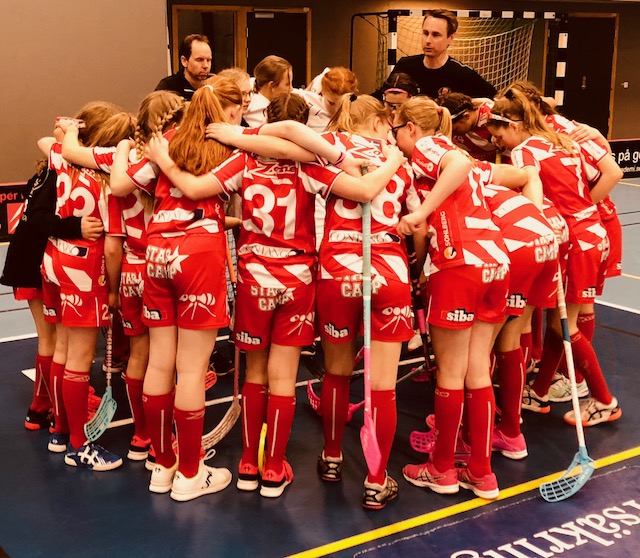 Pixbo Wallenstam F05
Sommarutmaning 2018
Sommarutmaningen gäller 1 juni till och med sista augusti (92 dagar)
Tips är att printa ut utmaningen och sätta upp någonstans som påminnelse! Ta med på resan etc  
Kryssa för vilken utmaning du har gjort och skriv datum 
Samla poäng – vi kommer be om redovisning slutet av juni, juli och augusti
Vi tävlar som lag – dvs allas poäng räknas ihop vid slutet av varje månad, samt sista augusti. 
Glöm inte att peppa varandra! 
Nivåer för priser:
> 600 poäng: Ledarna bjuder på glass 
>1600 poäng: Vi åker till Prison Island eller motsvarande med laget
> 3000 poäng: Träningströja med namntryck till alla i laget.
Poäng Sommarutmaning
Fys low 
1 poäng
Definition fyspass består av:
 Uppvärmning 5 min jogg
10 armhävningar
10 burpees (upphopp ner på mage och upphopp igen) 
10 situps
10 squads (knäböj ner till 90 grader rak rygg armar rakt ut)
Upprepa med 20 sekunders vila mellan varje aktivitet 
Upprepa 3 ggr 
Varva ner 5 min gång
Teknikpass består av: 
5 olika teknikövningar
Samtliga 5 övningar ska utföras för att det skall vara 1 teknikpass
Åttan, Garaget, Passning mot vägg, Trixningar 

Utförlig beskrivning och filmer kommer att läggas ut på laget.se.
Fys medium  2 poäng
Fys High 
3 poäng
Teknikpass 
 2 poäng
LYCKA TILL!